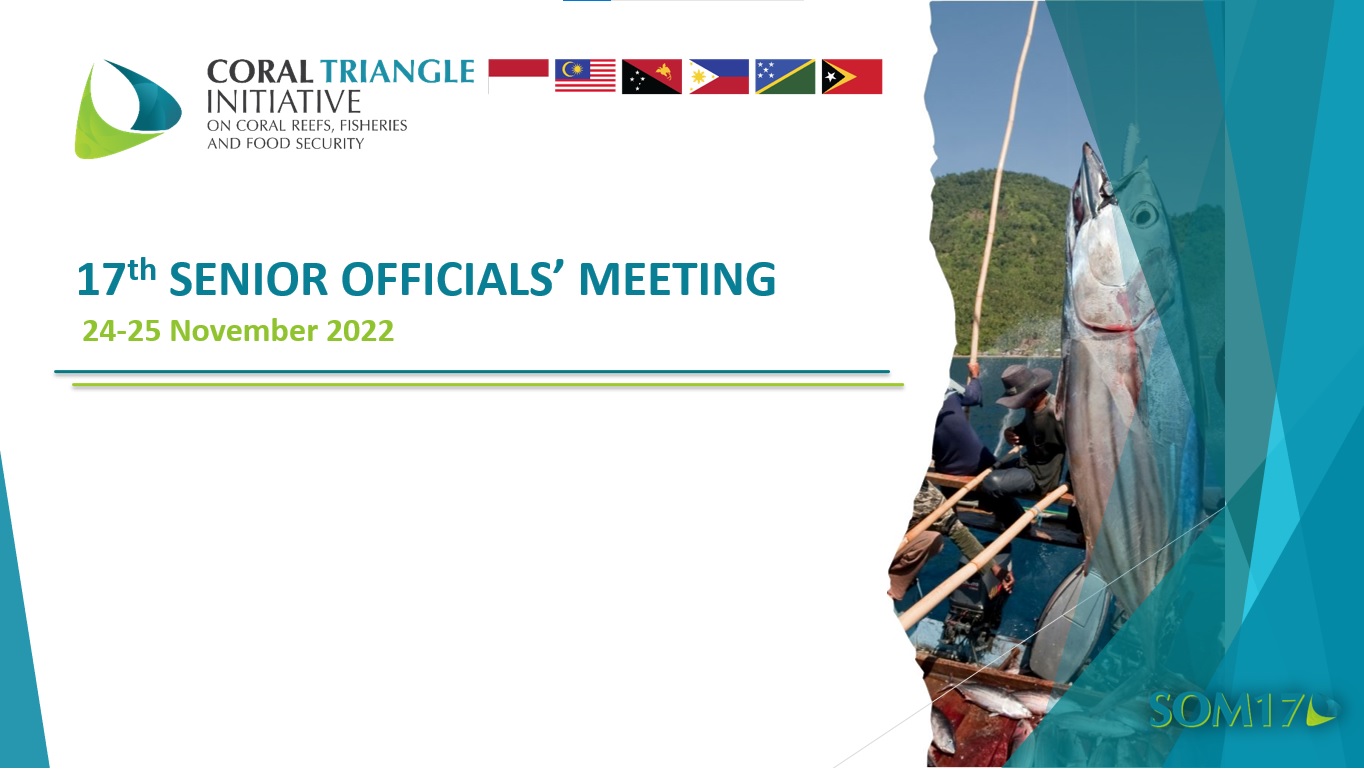 THREATENED SPECIES
TECHNICAL WORKING GROUP
Mr. Firdaus Agung
     Chair of TS TWG
Outline
Focal Points
Action taken for SOM-16 Decisions
Update on Workplan and Budget by the Chair of TSWG for 2022
Workplan and proposed Budget by the Chair of TSWG for 2023
Draft Recommendations for SOM 17
Focal Points
Action Taken for SOM 16 Decisions
Action Taken for SOM 16 Decisions (Con.)
Update on Workplan and Budget for 2022
Update on Workplan and Budget for 2022
Workplan and Propose Budget for 2023
Workplan and Propose Budget for 2023 (Con.)
Recommendations for SOM 17
Acknowledged and appreciated the presentation by TS Working Group (Annex 1);
Encouraged the member countries to finish the National Assessment Report for Threatened Species on Sharks and Rays;
Encouraged CT6 to submit annual update on threatened species status in respective country and encourage RS to publish the compilation of the updates in CTI-CFF Website (Annex 2);
Agreed on the conduct of 4th Threatened Species working group meeting to be undertaken in 2023 through In-Situ online. Provided there is external funding support, a physical meeting might be held;
Acknowledged and appreciated the contribution of WWF through TRIPOD and SARRI project and agreed to incorporate the TRIPOD activities with the workplan 2023 (Annex 3a, 3b and 3c);
Noted the possible participation in the Asia Pacific Marine Turtle Genetic Working Group and contribute to ShellBank, in line with CITES turtle mandates, to collect DNA samples from wild and seized marine turtle specimens to determine species and geographic origin in support of research, investigations and prosecutions;
Encouraged member states to replicate the activities of the TRIPOD project after project closure in their countries and help disseminate the outputs of the project to inform national legislation;
Approved the TS Working Group 2023 Workplan
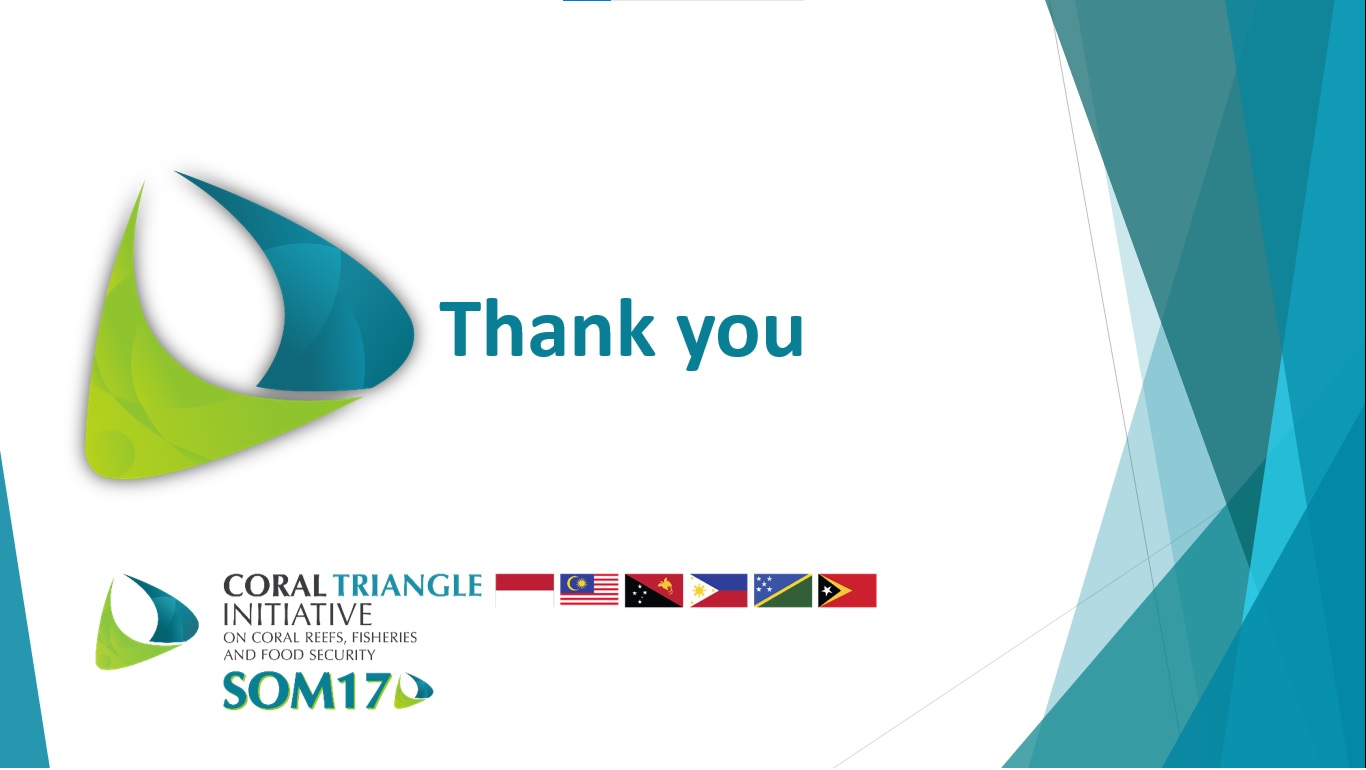